成功大生科學院
NCKU Department of Life Science
主講人：王大塊 講師
摘要
本篇演講主軸依循著…
[Speaker Notes: ***只要按Ctrl+M就會新增一頁有背景的頁面。]
Chapter 1
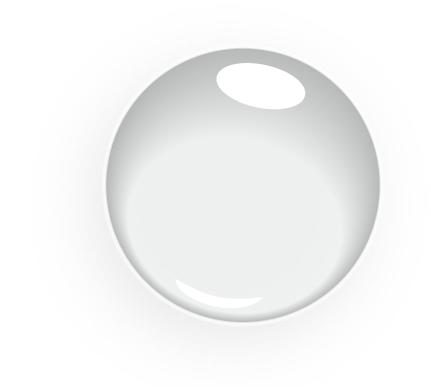 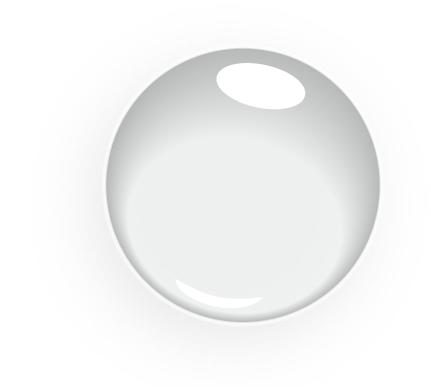 關於…
[Speaker Notes: ***只要按Ctrl+M就會新增一頁有背景的頁面。]